BDX @ JLAB
Dark matter
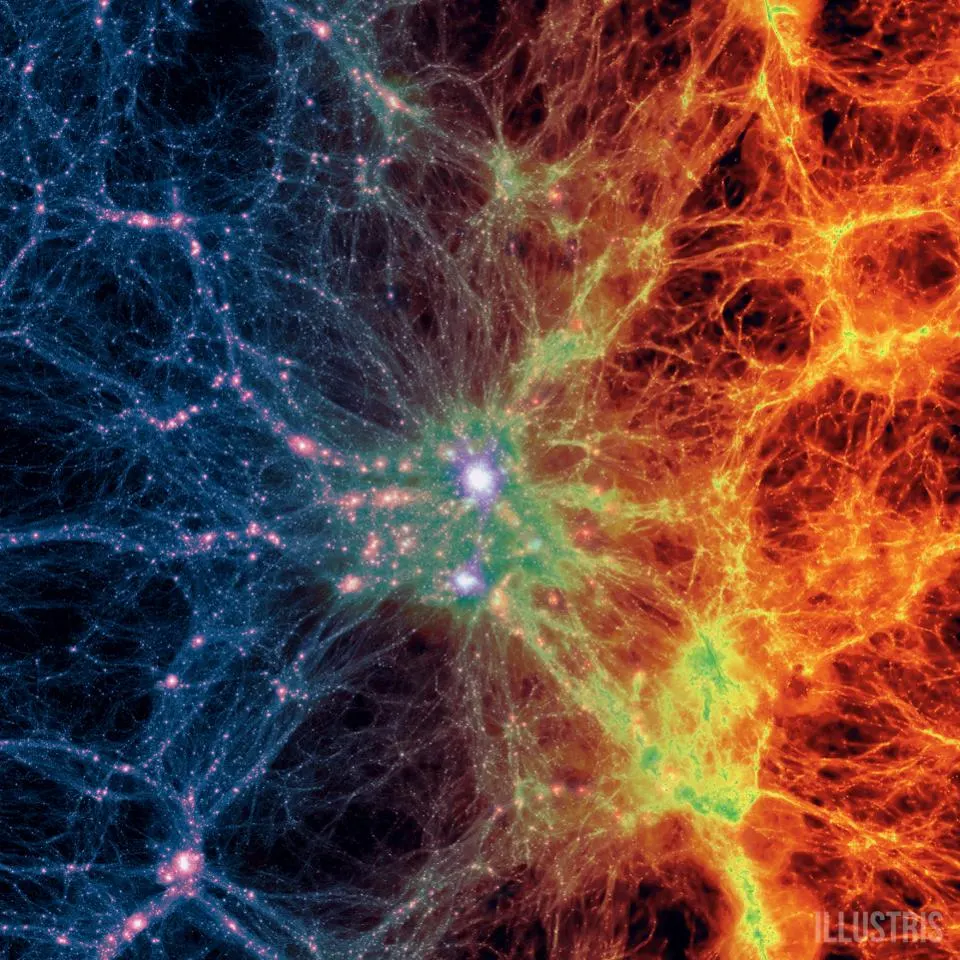 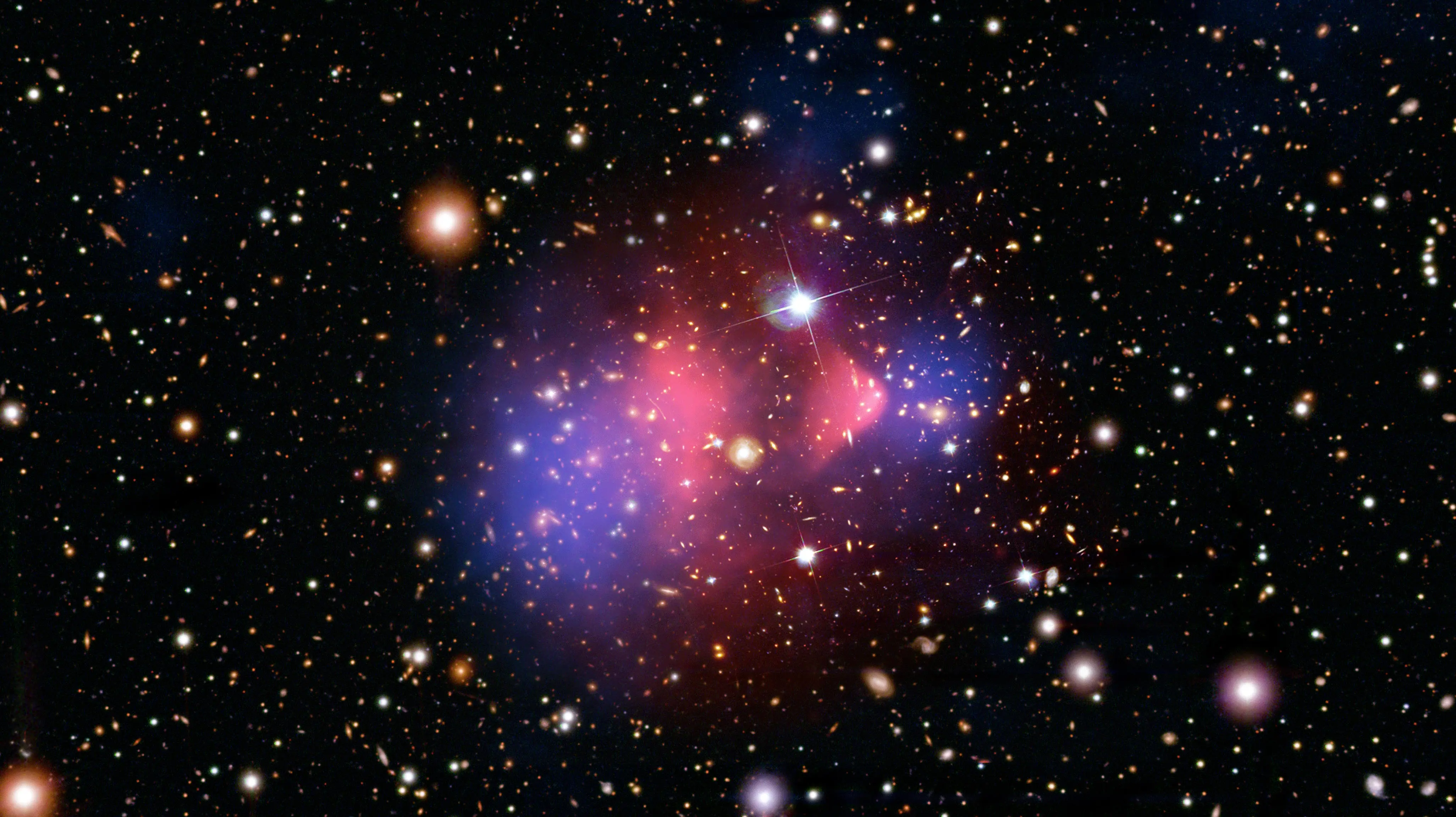 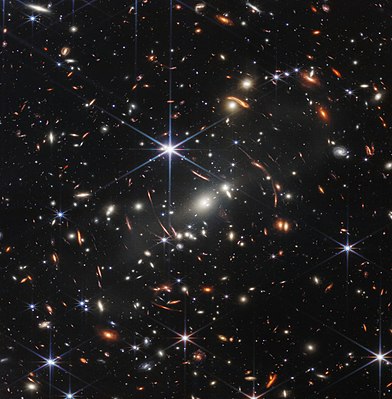 Velocità di rotazione delle galassie
Bullet cluster
DARK MATTER
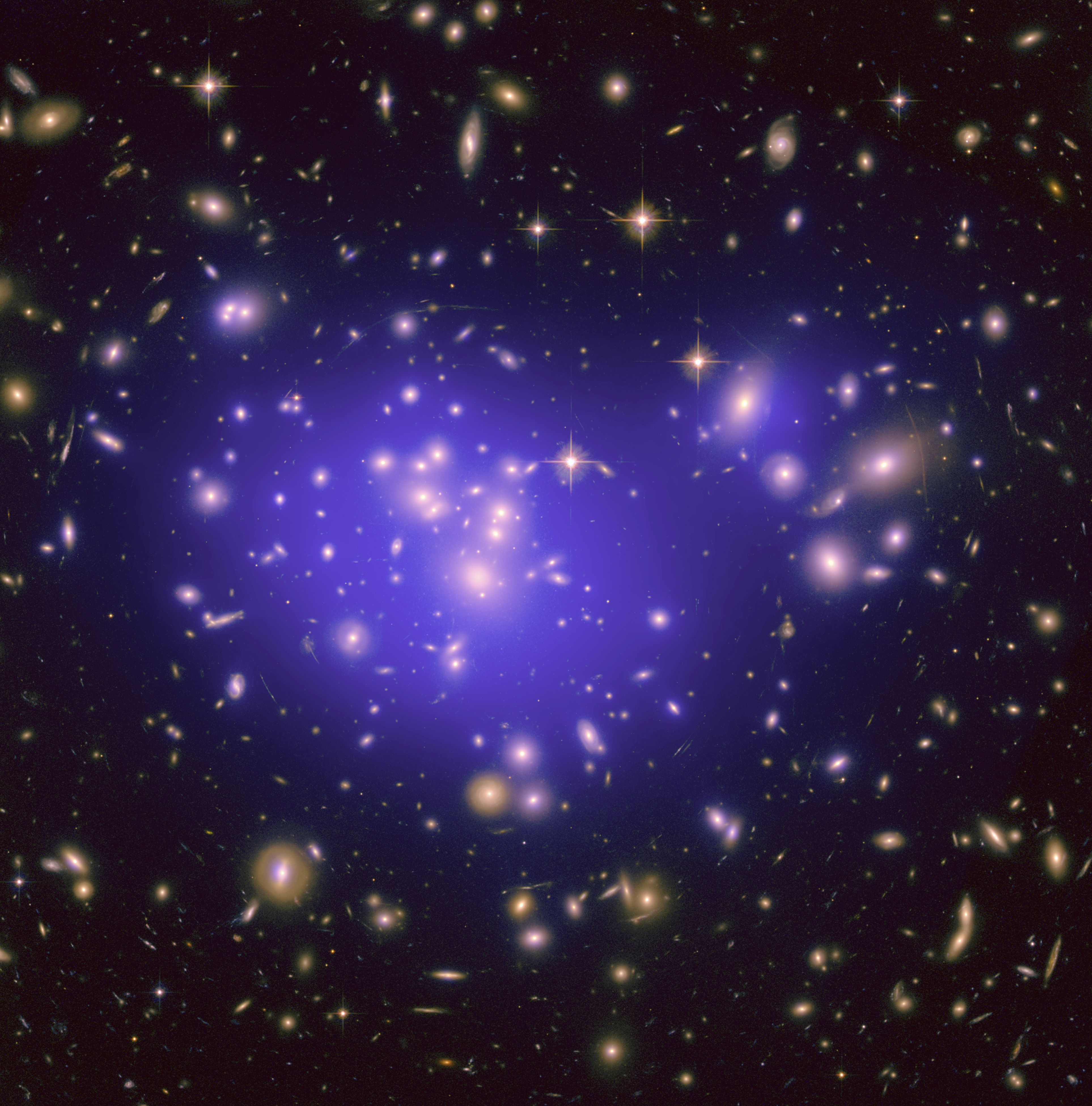 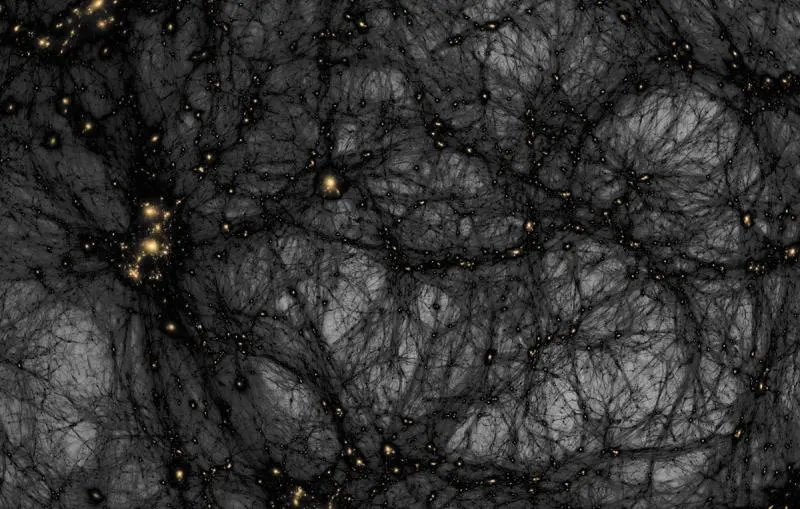 ?
dark matter
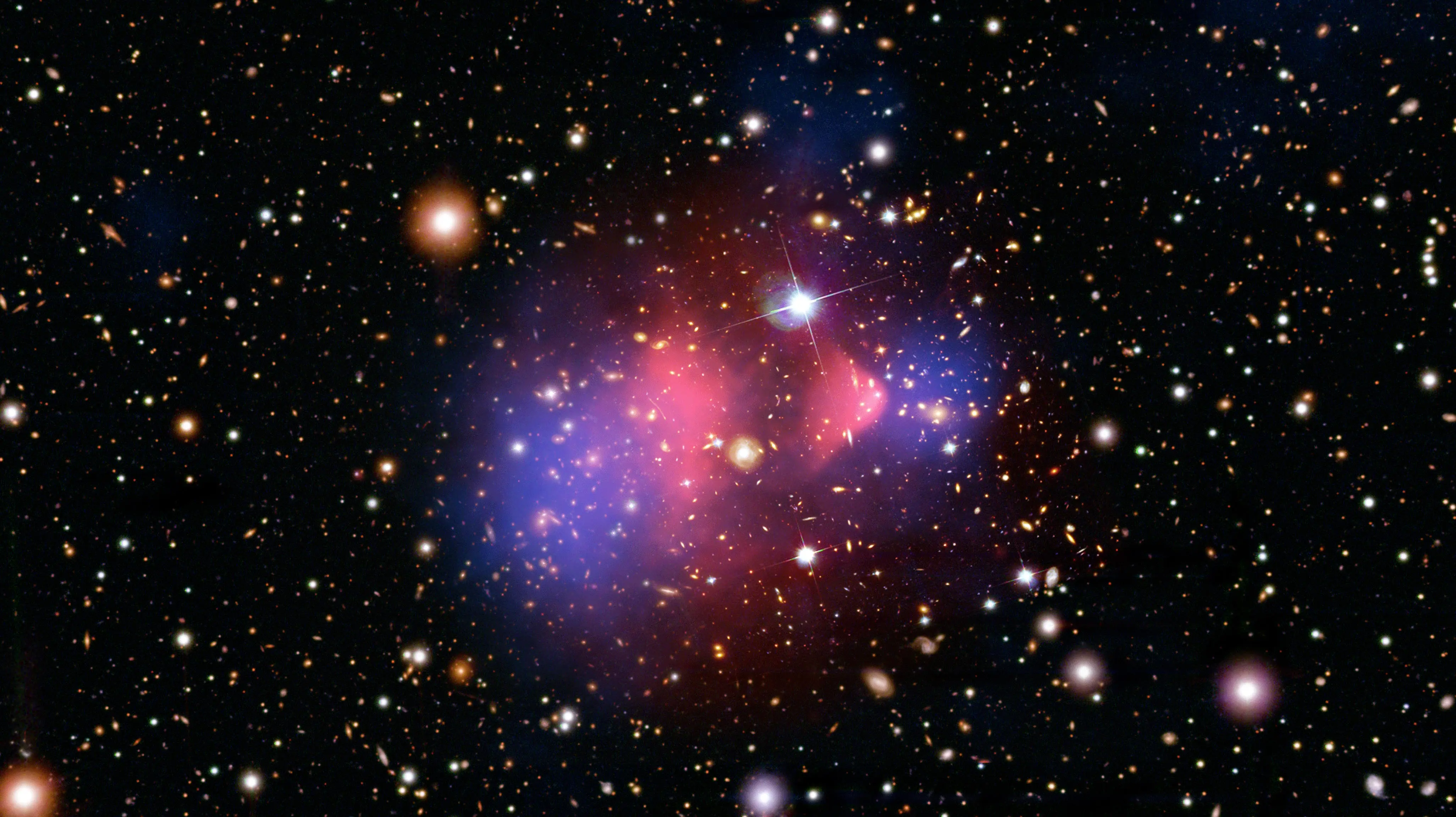 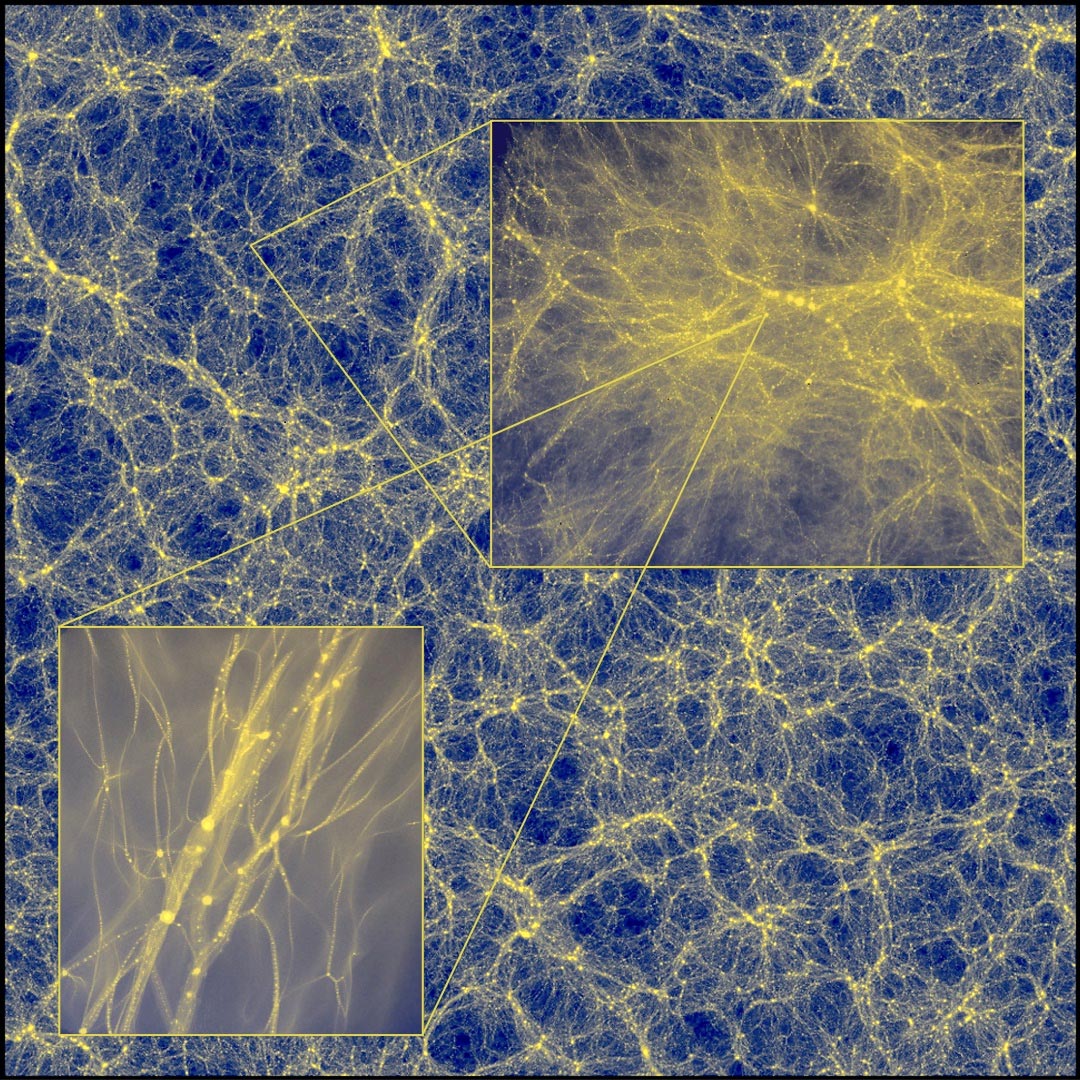 Cosa sappiamo sulla DM: 
Interagisce gravitazionalmente
Stabile
Neutra sotto interazioni SM
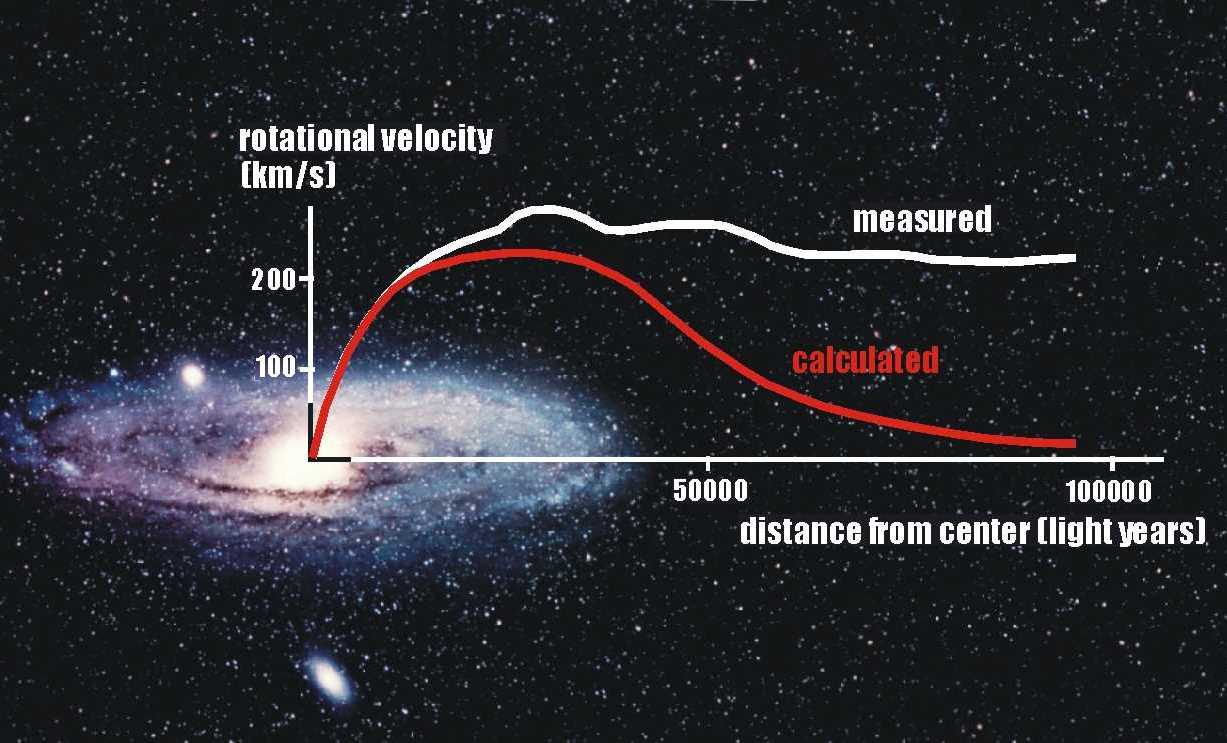 zeV
aeV
feV
peV
neV
ueV
meV
eV
keV
MeV
GeV
TeV
PeV
dark matter
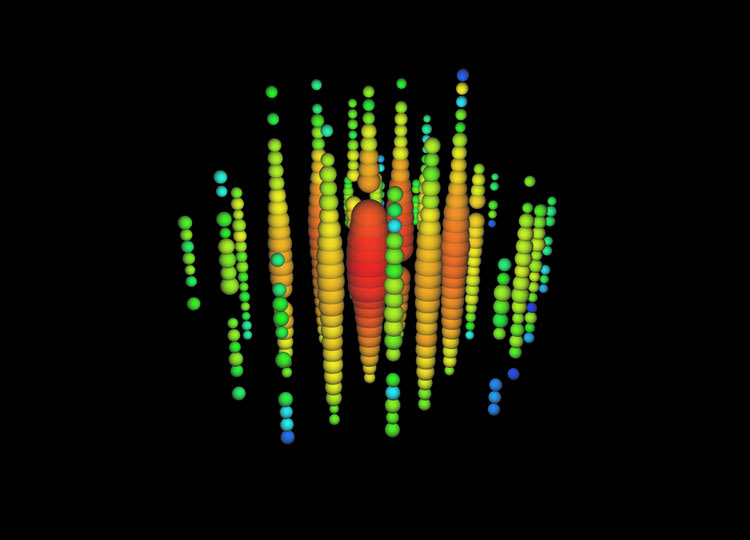 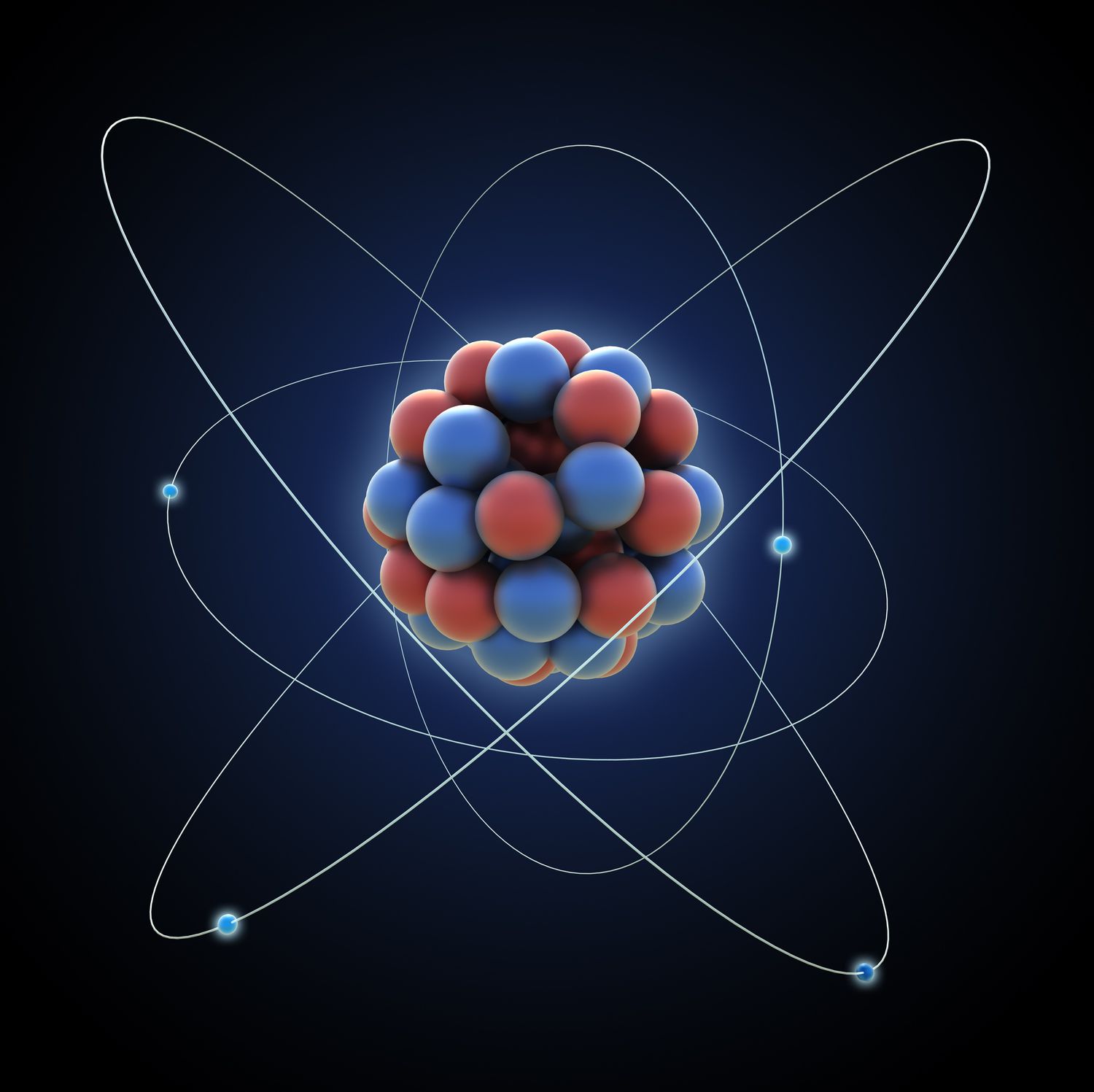 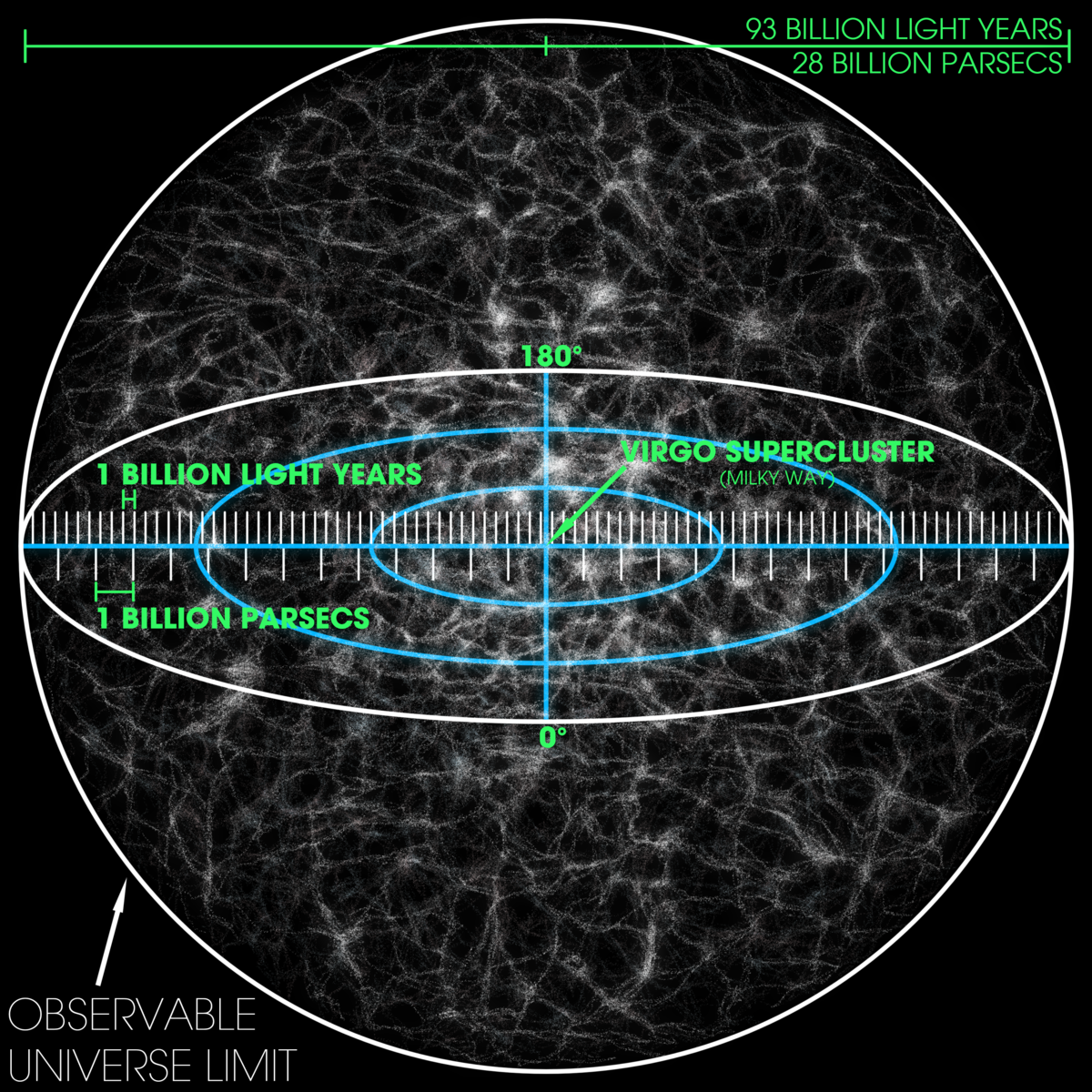 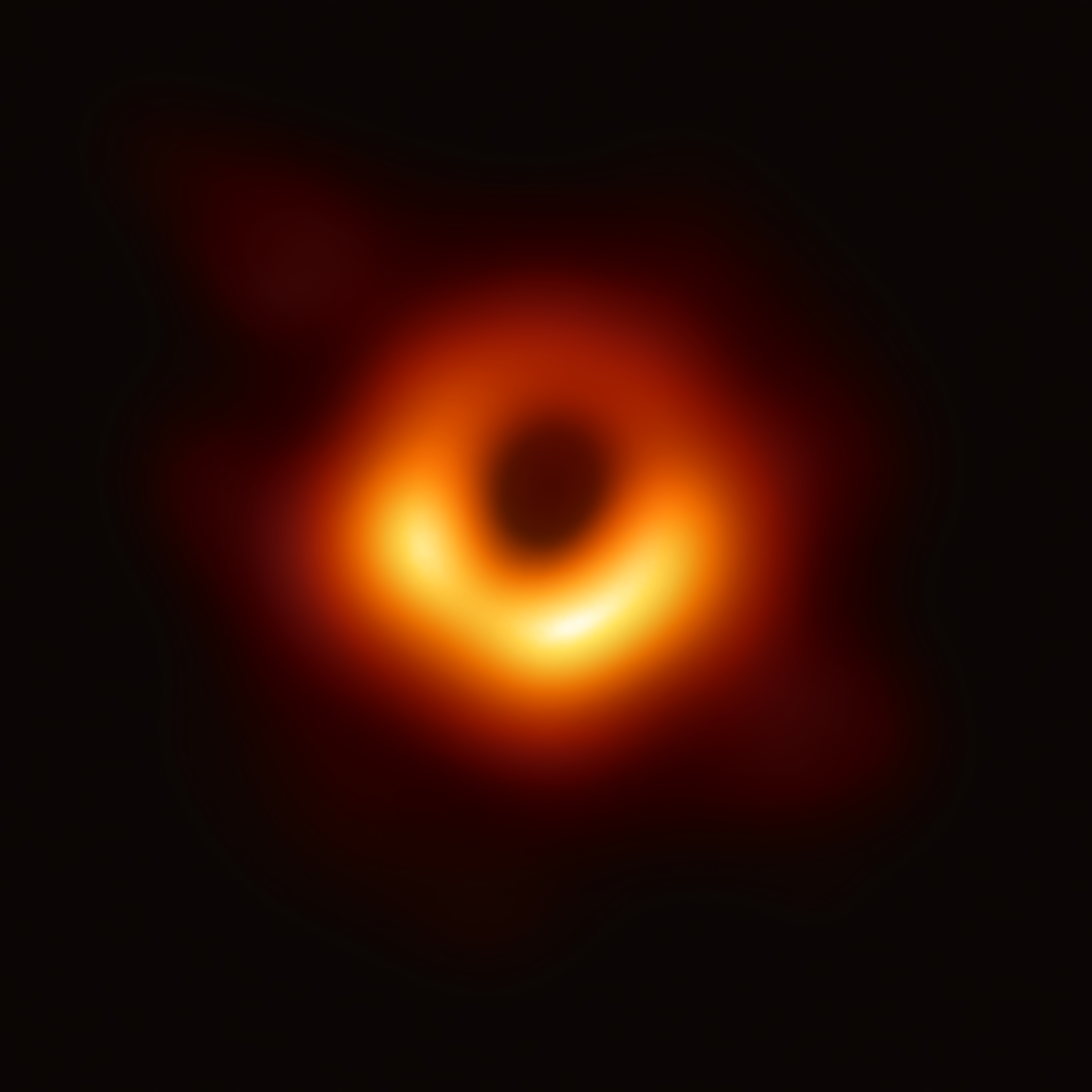 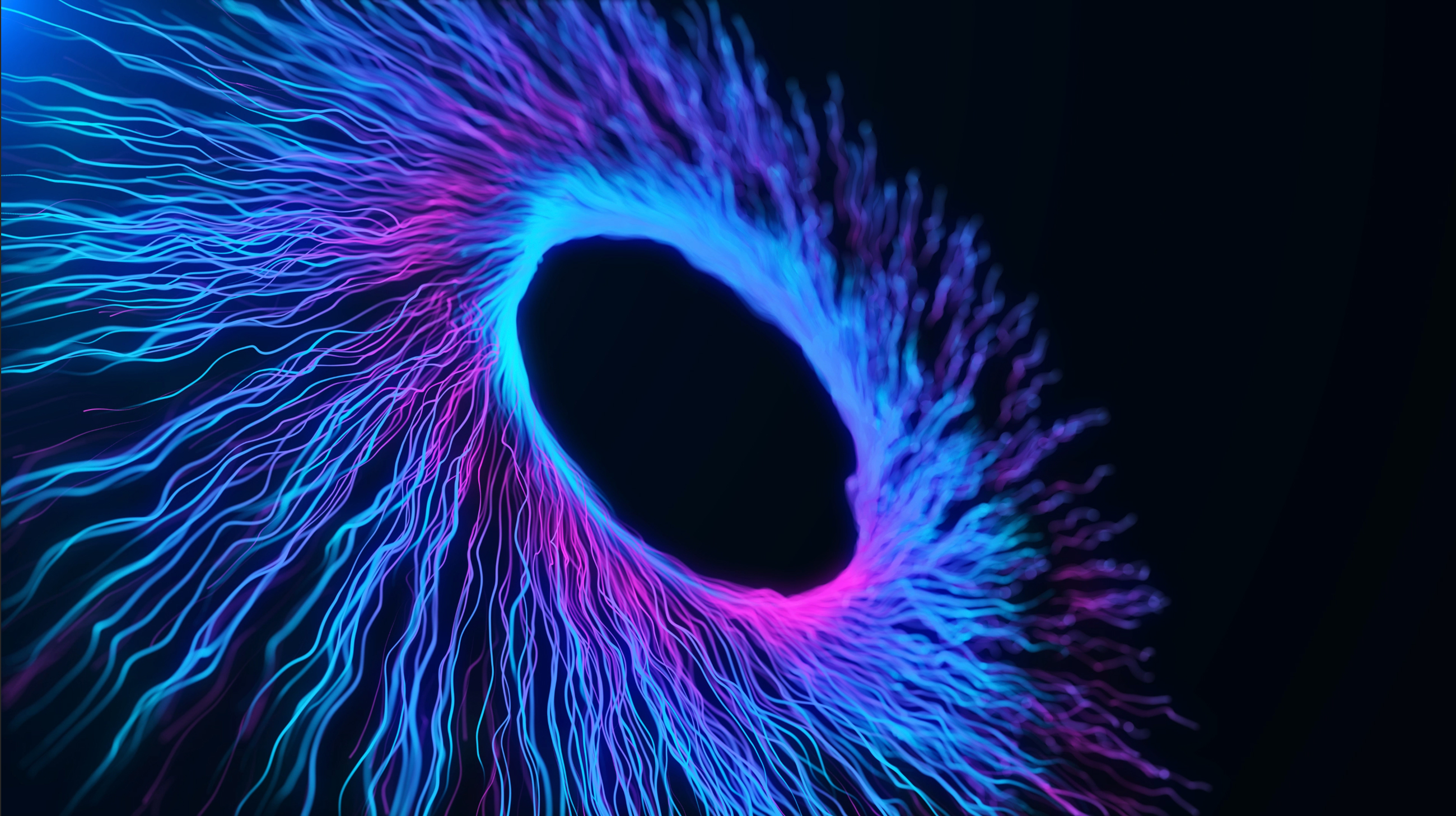 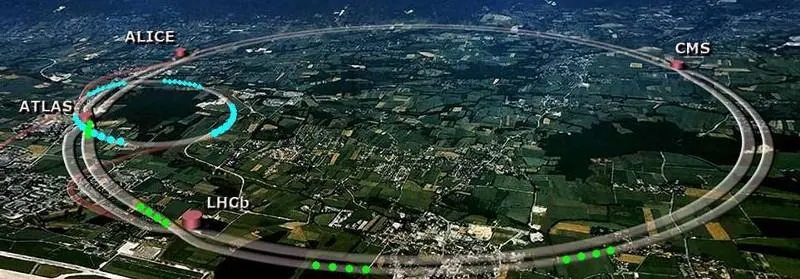 zeV
aeV
feV
peV
neV
ueV
meV
eV
keV
MeV
GeV
TeV
PeV
Dark matter termica
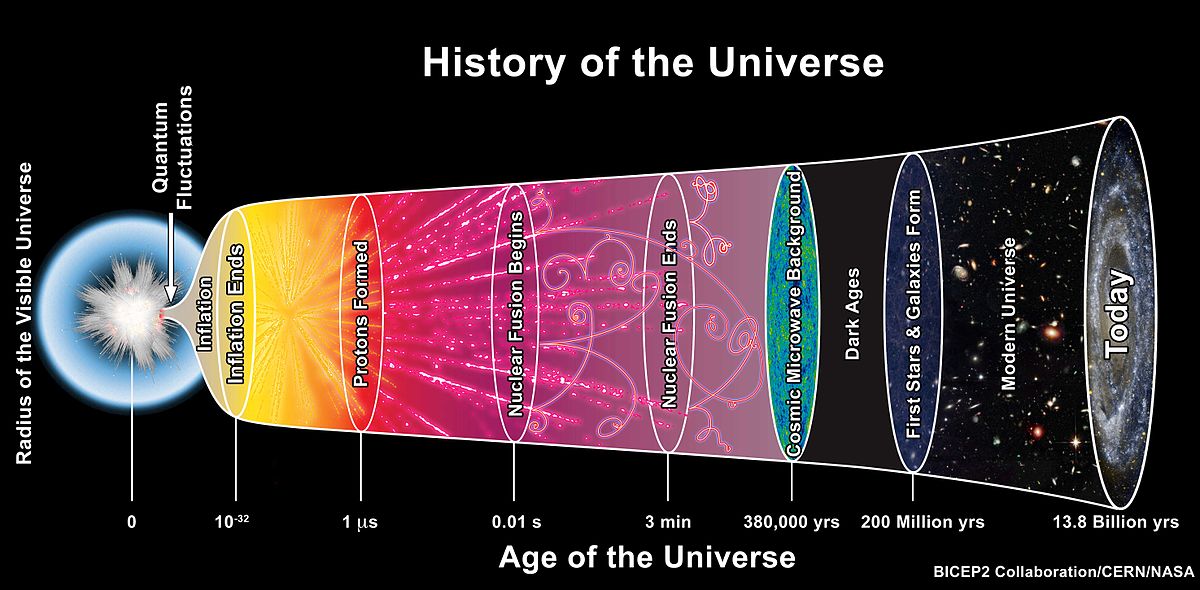 Dark Matter freeze-out
DM
SM
SM
DM
keV
MeV
GeV
TeV
zeV
aeV
feV
peV
neV
ueV
meV
eV
keV
MeV
GeV
TeV
PeV
Dark Matter Termica
WIMP
keV
MeV
GeV
TeV
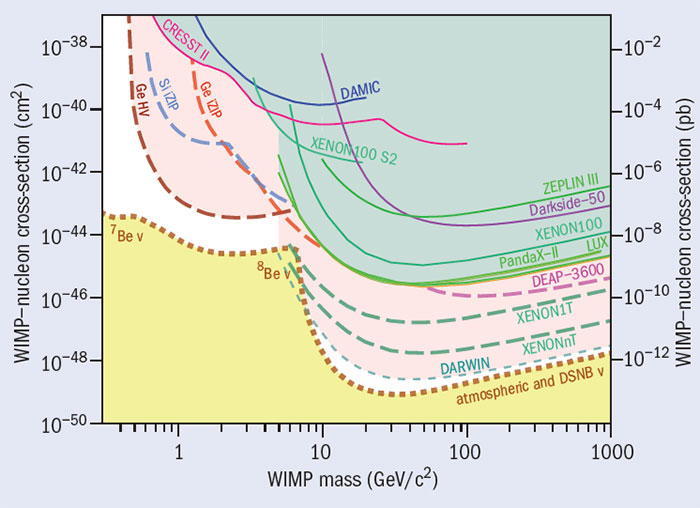 WIMPs
Dark Matter termica
Massa: GeV-TeV
Interazione: debole
Ricerca: diretta
Problema: non è stata trovata
Light dark matter
keV
MeV
GeV
TeV
LDM
SM
DM
Dark Matter termica
Massa: MeV-GeV
Interazione: nuova
x
SM
DM
Light dark matter
keV
MeV
GeV
TeV
LDM
Dark Matter termica
Massa: MeV-GeV
Interazione: nuova
Problema: no ricerca diretta
Ricerca: acceleratori
Light dark matter
keV
MeV
GeV
TeV
LDM
Dark Matter termica
Massa: MeV-GeV
Interazione: nuova
Problema: no ricerca diretta
Ricerca: acceleratori
Ricerca LDM
DM
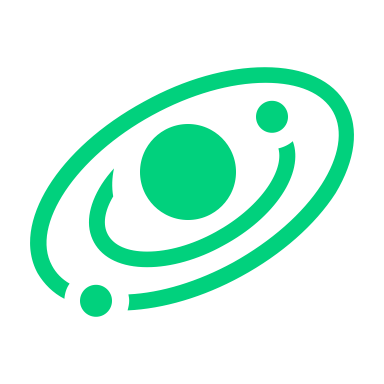 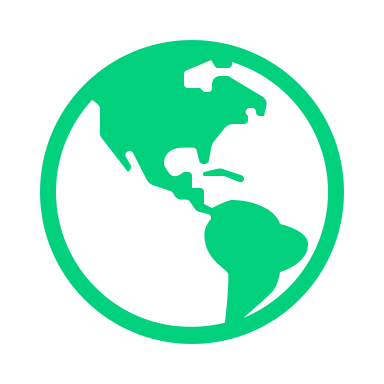 SM
SM
DM
DM
SM
Ricerca diretta
Ricerca indiretta
Ricerca agli acceleratori
Beam dump experiment
SM
BEAM
DM
Beam dump experiment
Detector
BEAM
Beam dump experiment
Calorimetro
Calorimetro : 
Materiale ad alta densità
Rivelazione segnale (sciame EM)
Veto : 
Materiale con alta resa di luce
Identificazione particelle cariche
Veto
Beam dump experiment
Calorimetro
Segnale DM: 
Deposito di energia nel calorimetro
Nessun segnale nel veto
DM
Veto
Beam dump experiment
SM
Calorimetro
Segnale SM: 
Deposito di energia nel calorimetro
Segnale nel veto 

 Facile reiezione di eventi dello SM
Veto
BDX
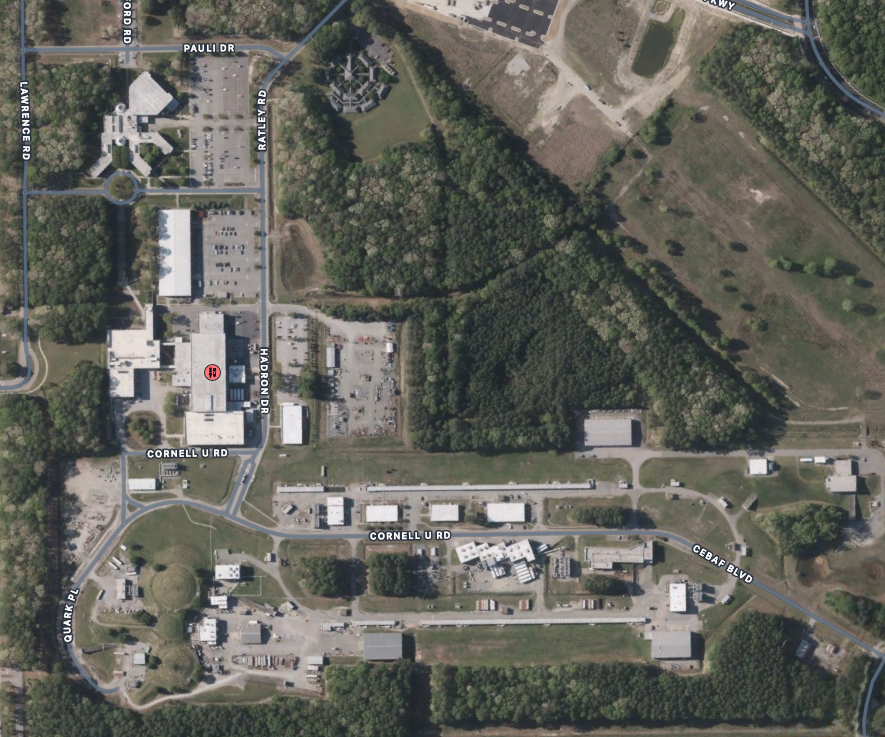 CEBAF
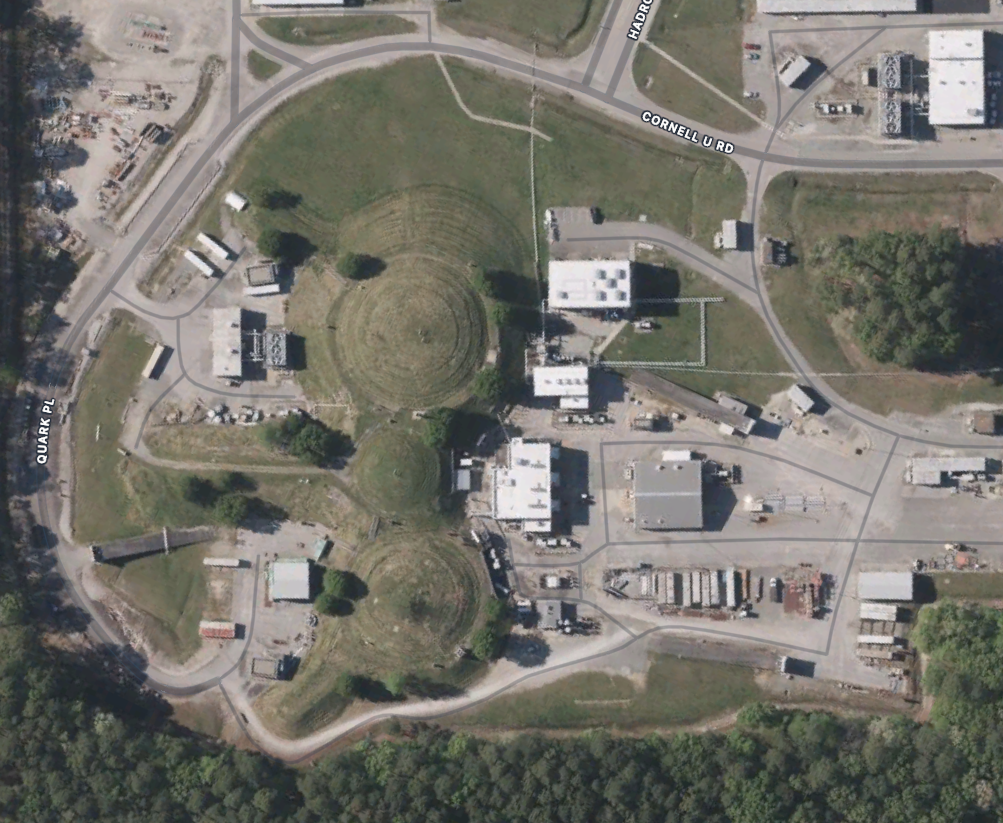 BDX
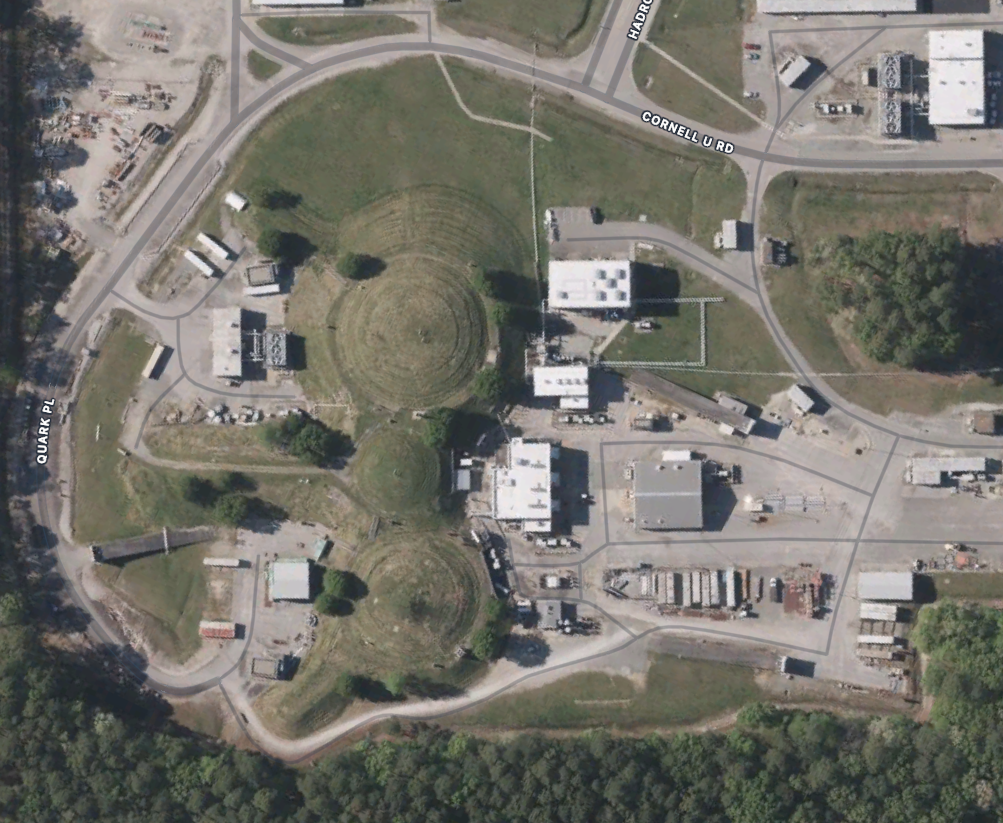 CEBAF
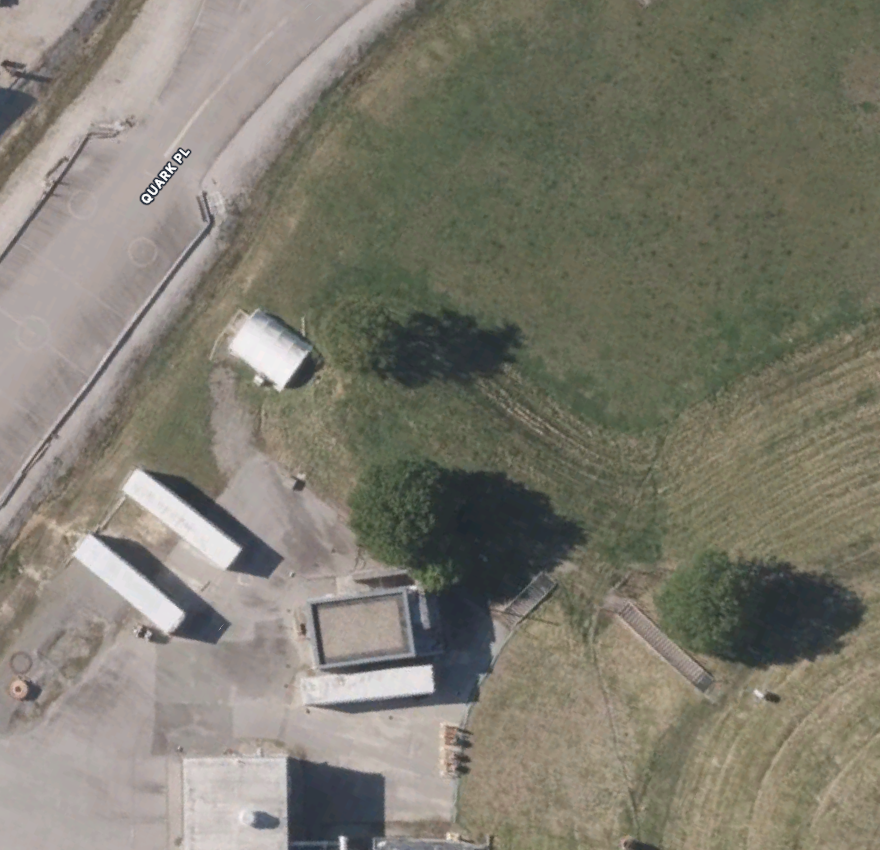 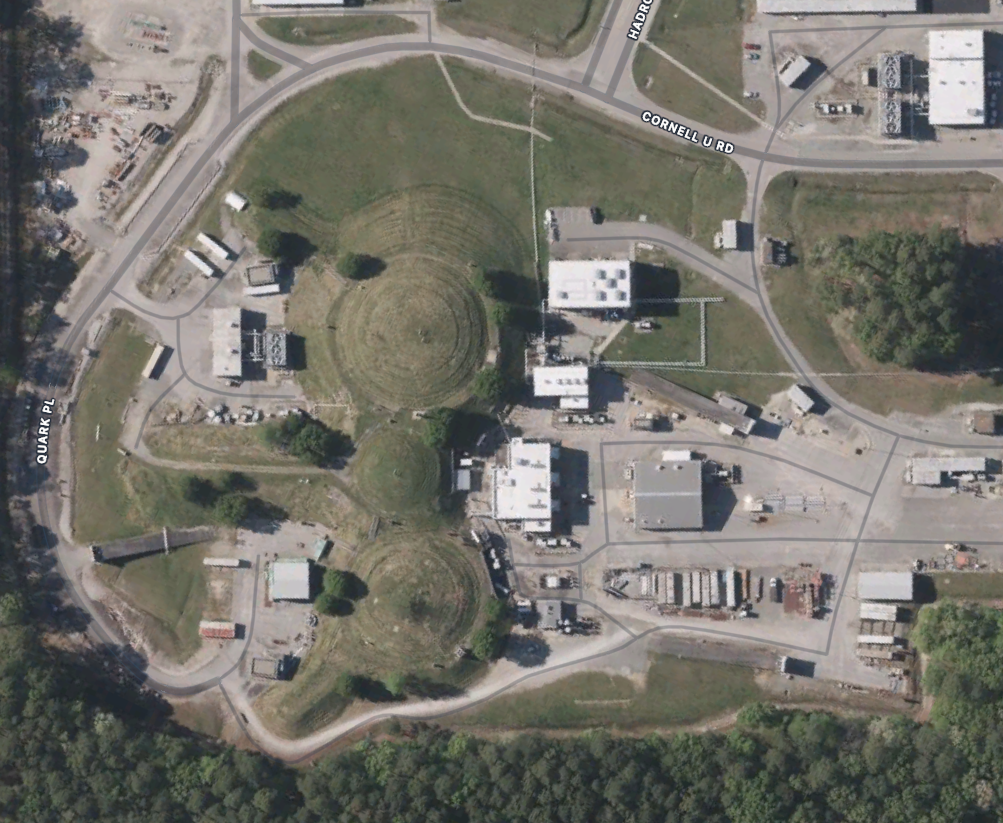 BDX
BDX
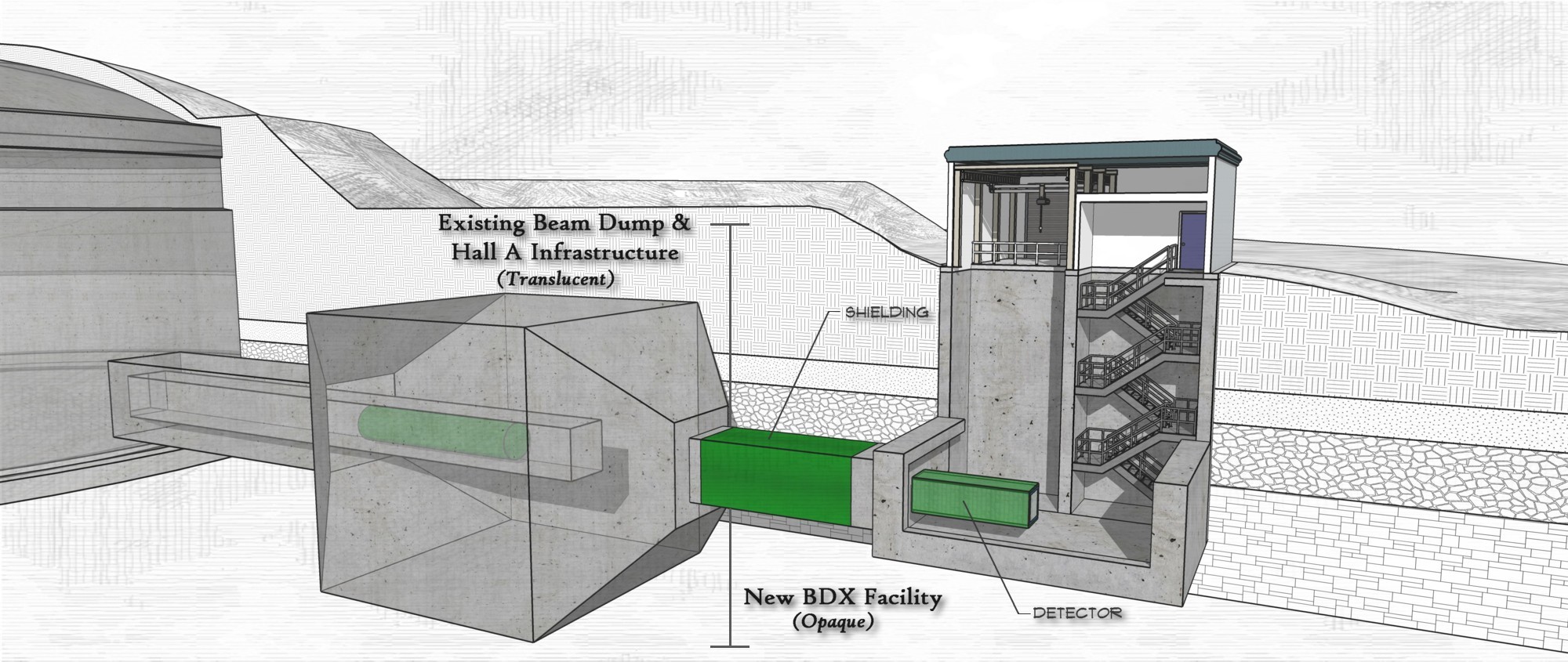 BDX
Calorimetro elettromagnetico
800 cristalli di CsI letti da SiPM
Design modulare, 4 moduli da 2 matrici di 10x10 cristalli 

Veto
Strato interno passivo di Pb
Due strati attivi di scintillatore plastico 
Ogni modulo è circondato dal veto
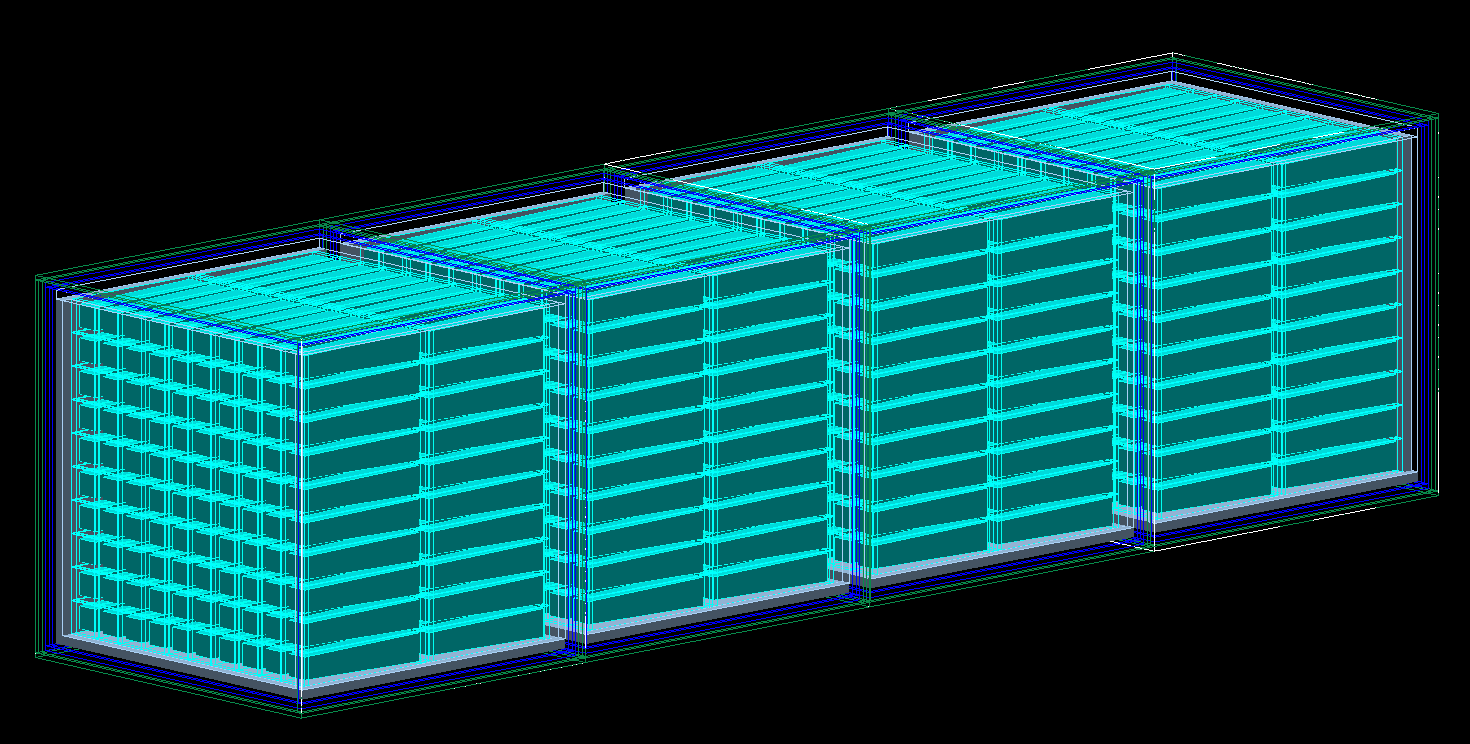 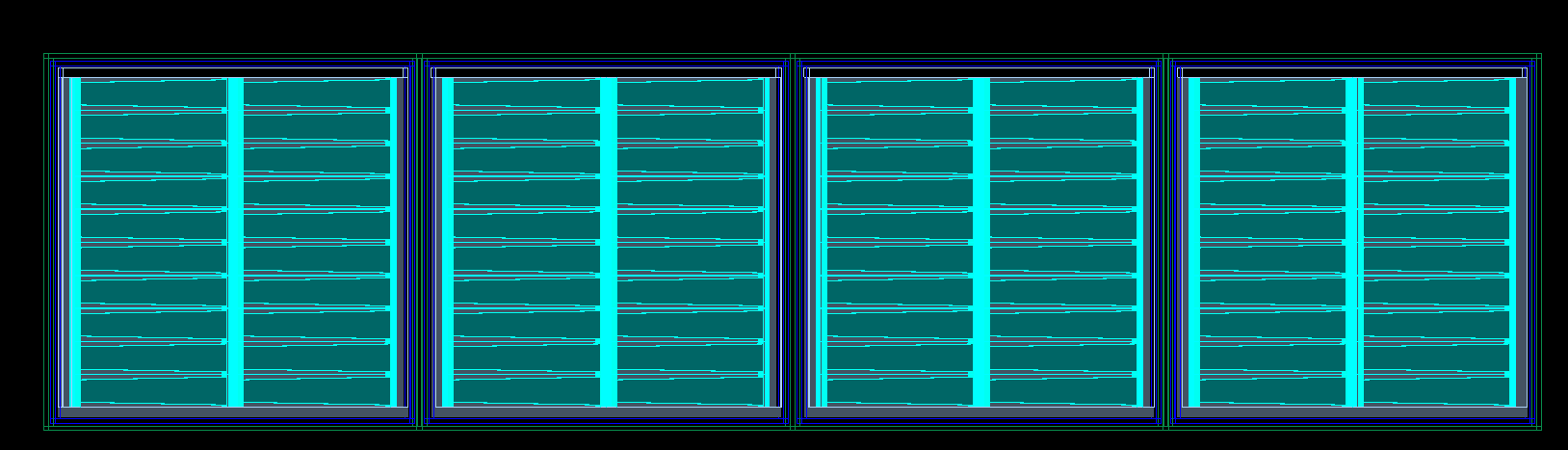 BDX-MINI
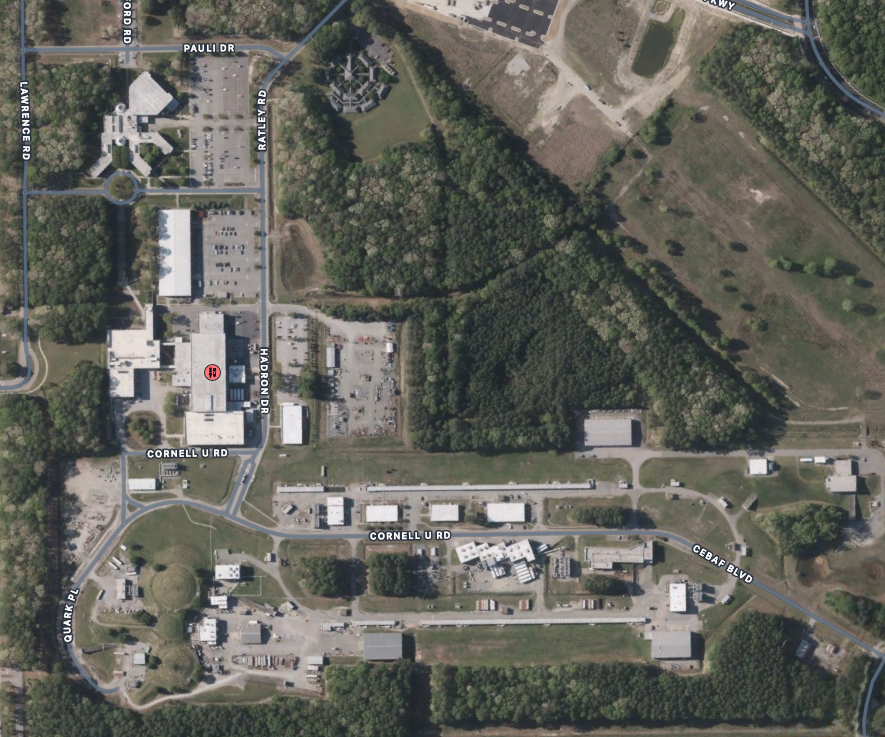 CEBAF
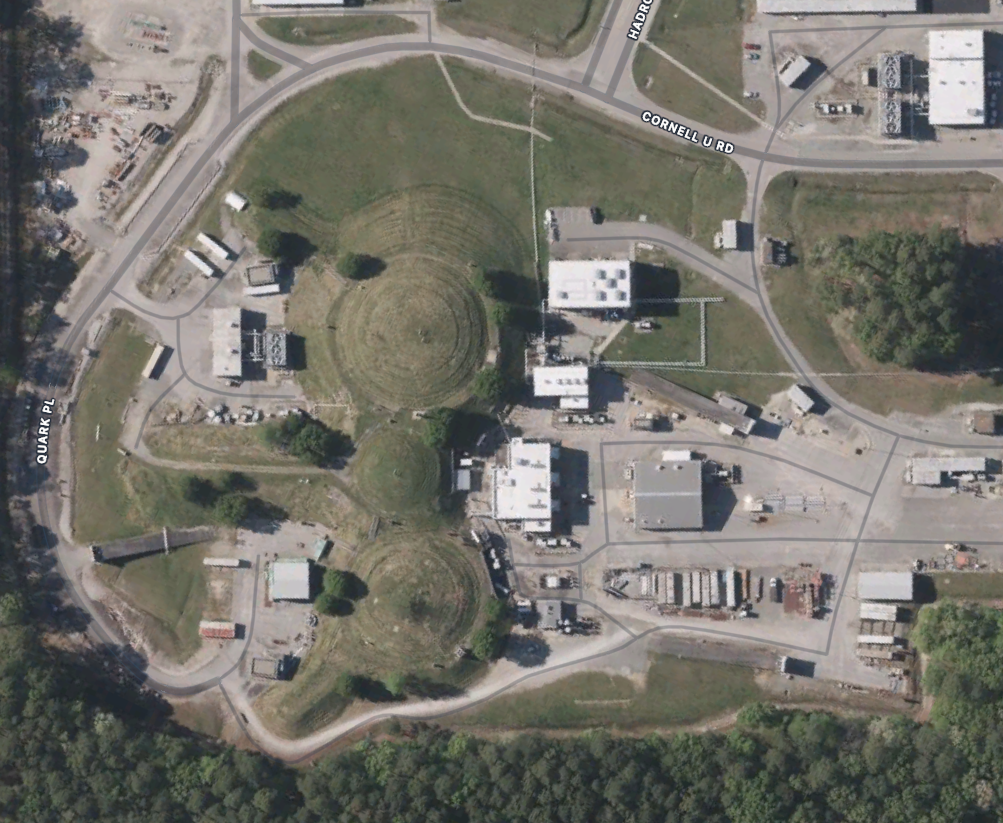 BDX-MINI
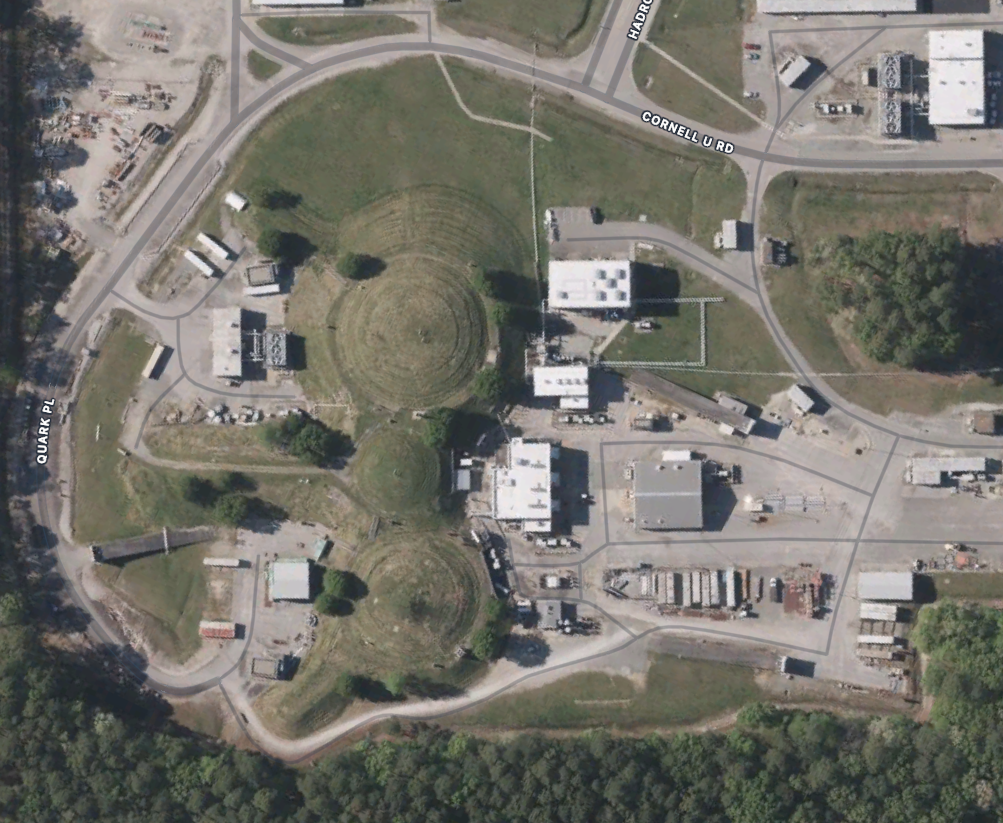 CEBAF
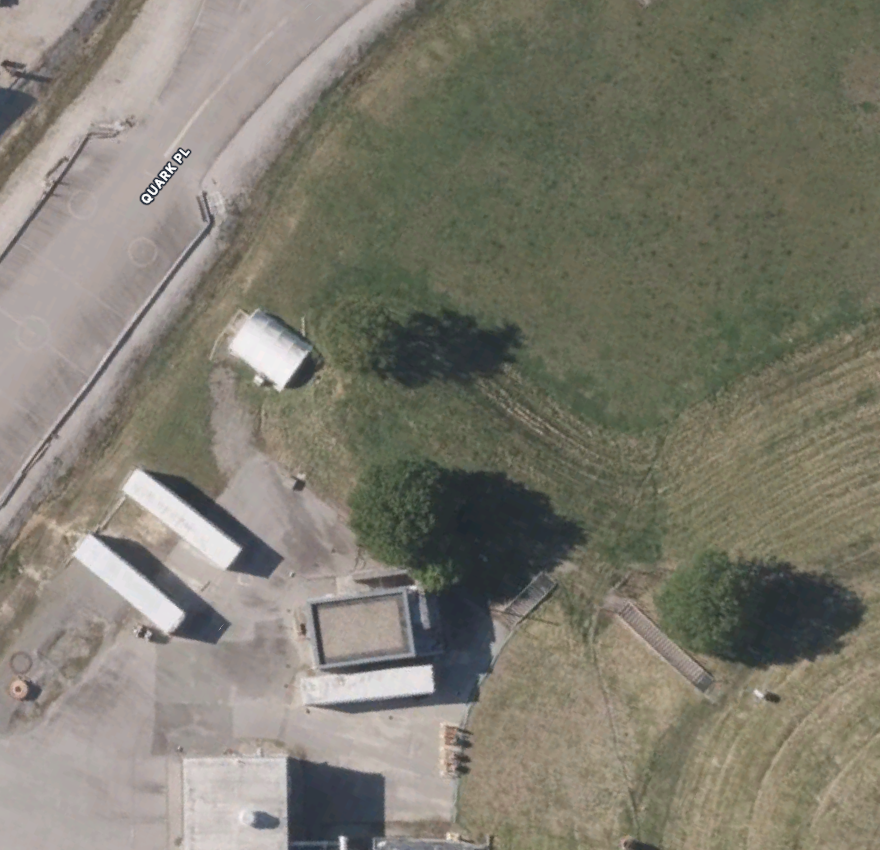 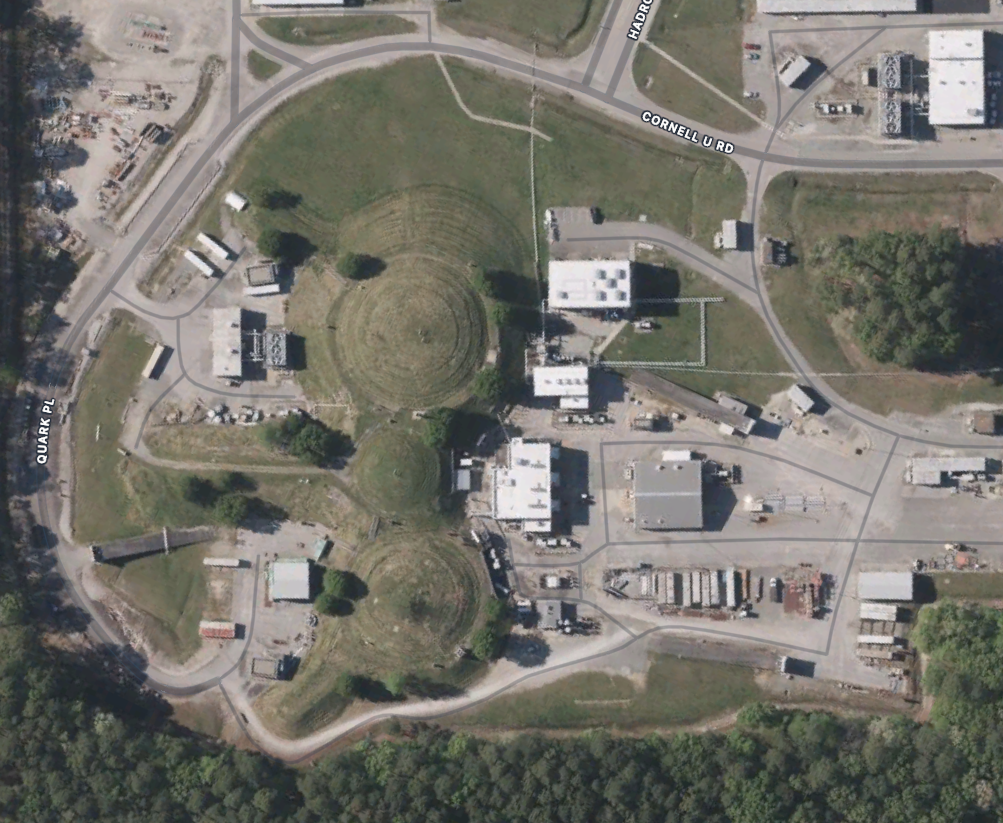 BDX-MINI
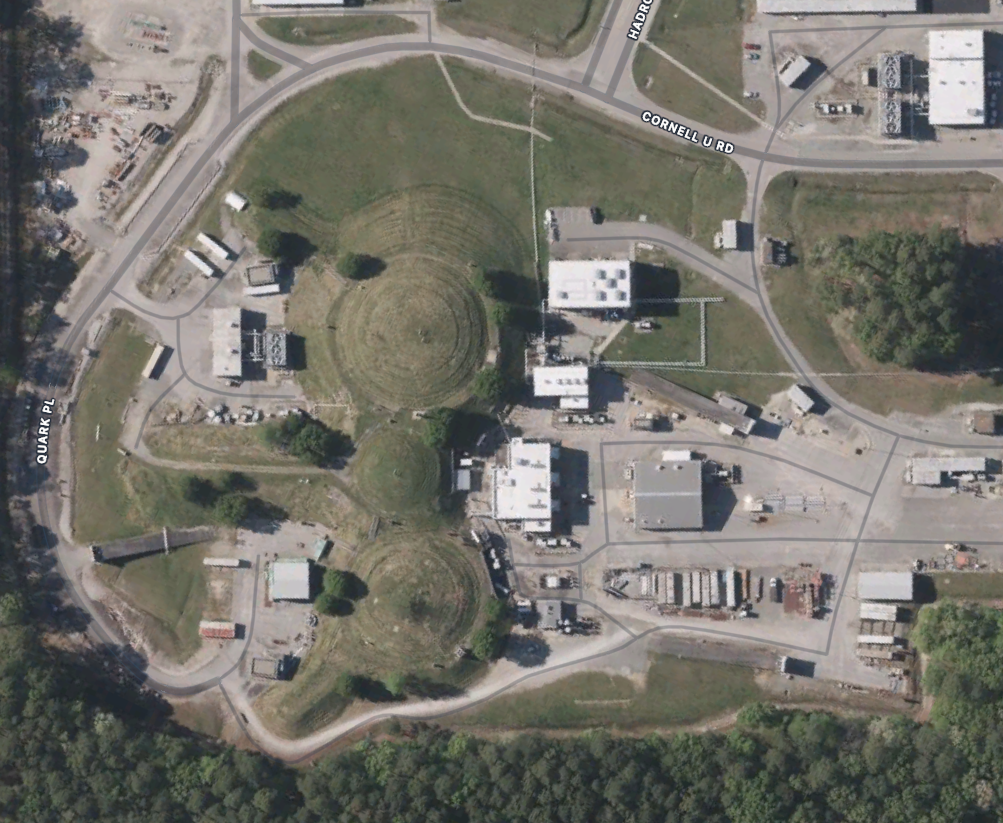 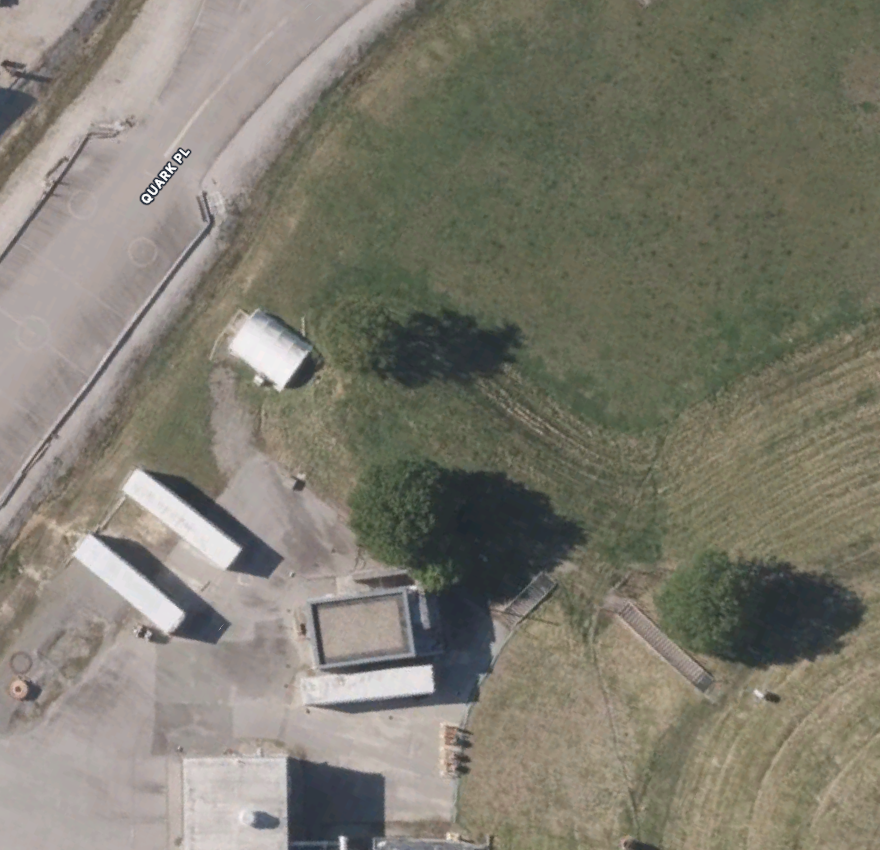 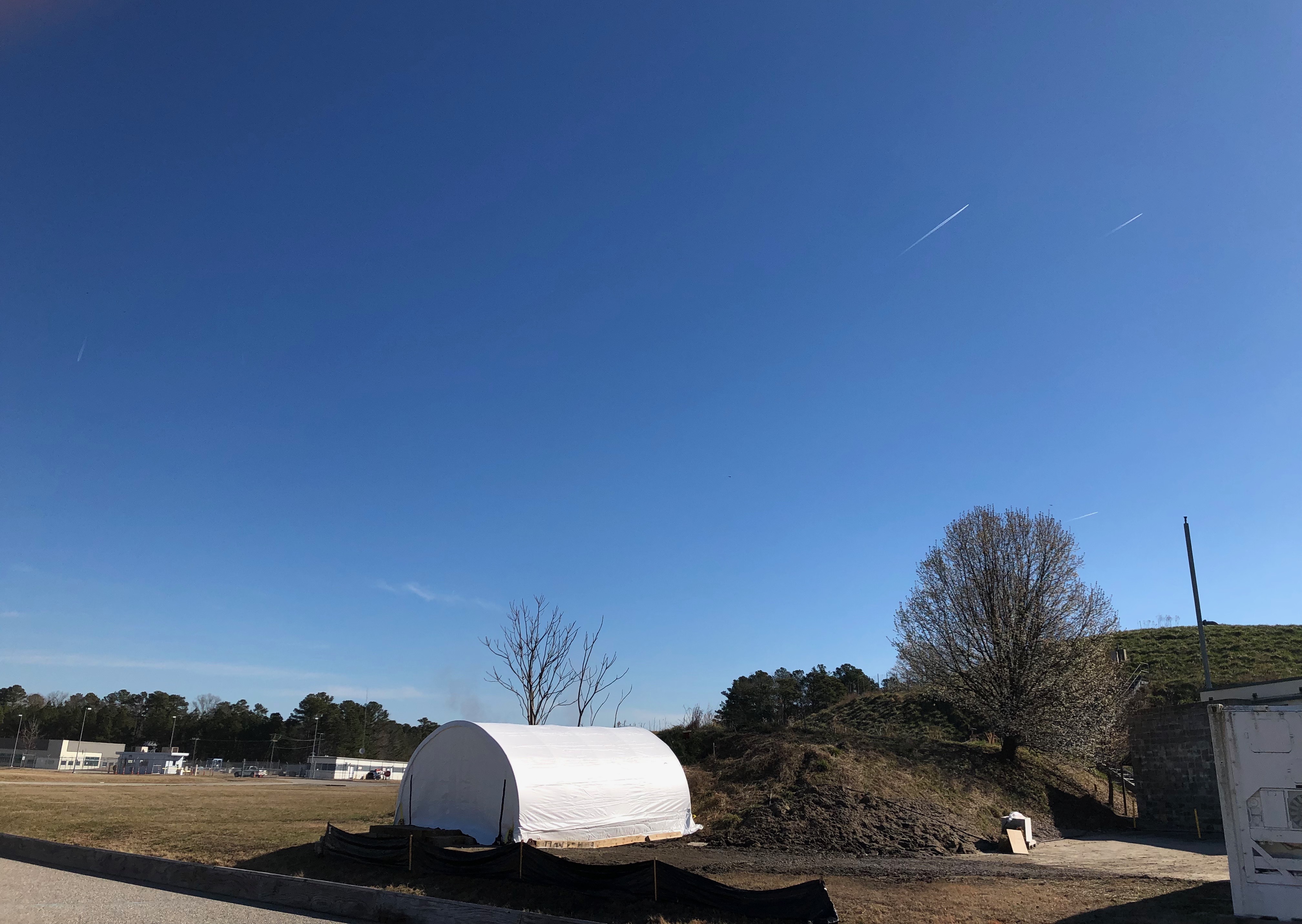 BDX-MINI
Calorimetro: 
44 cristalli PbWO4

Veto:
Shielding interno di tungsteno
Scintillatori plastici cilindrico e ottagonale
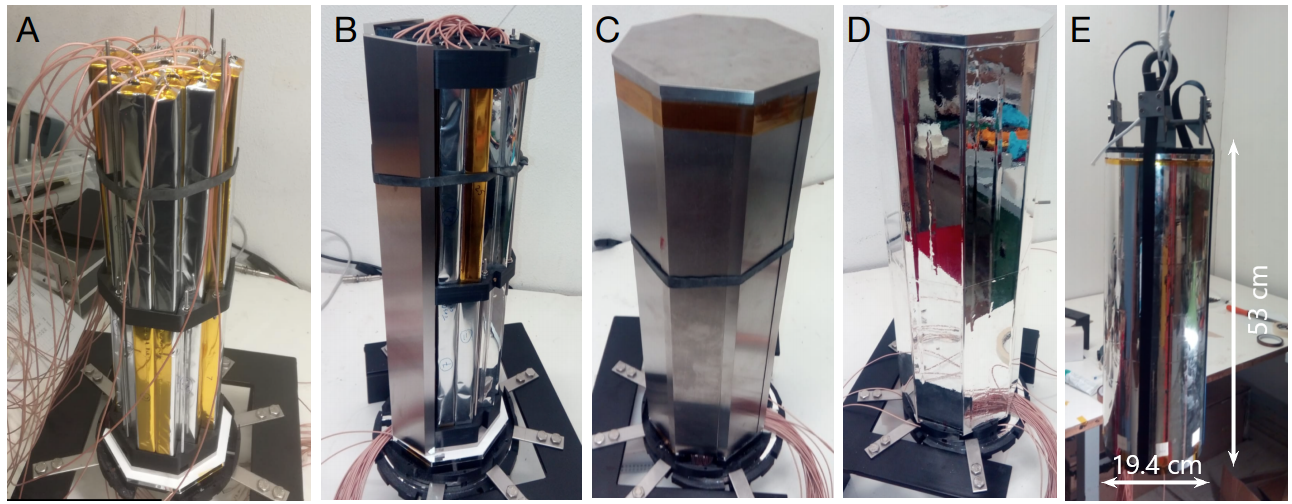 BDX-MINI
Conclusioni
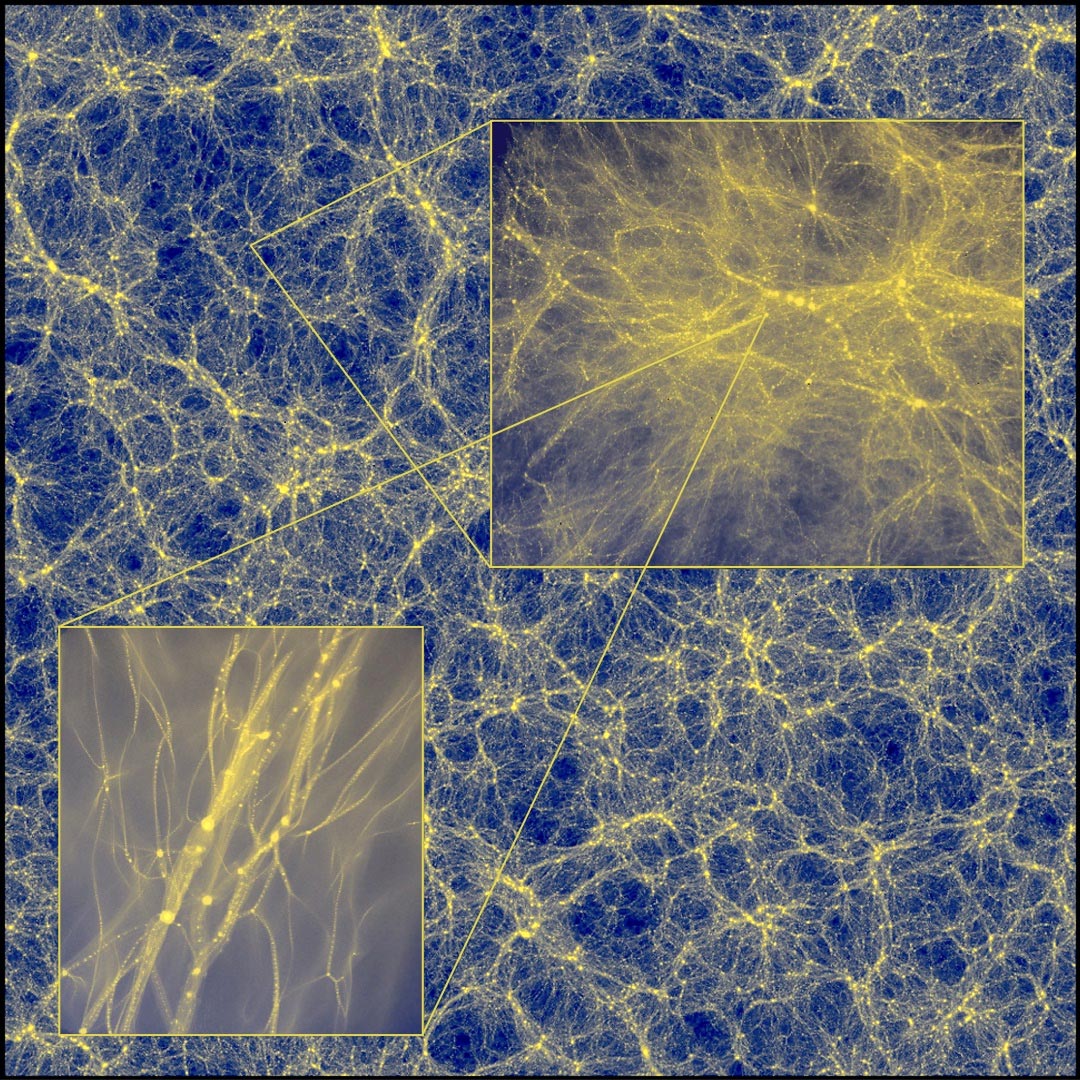 Misure cosmologiche suggeriscono l’esistenza di Dark Matter
Conclusioni
Misure cosmologiche suggeriscono l’esistenza di Dark Matter
DM nel range MeV-GeV è ancora relativamente inesplorata
Conclusioni
Misure cosmologiche suggeriscono l’esistenza di Dark Matter
DM nel range MeV-GeV è ancora relativamente inesplorata
LDM studiabile con esperimenti agli acceleratori
Conclusioni
Misure cosmologiche suggeriscono l’esistenza di Dark Matter
DM nel range MeV-GeV è ancora relativamente inesplorata
LDM studiabile con esperimenti agli acceleratori
BDX esperimento al JLab per ricerca di LDM
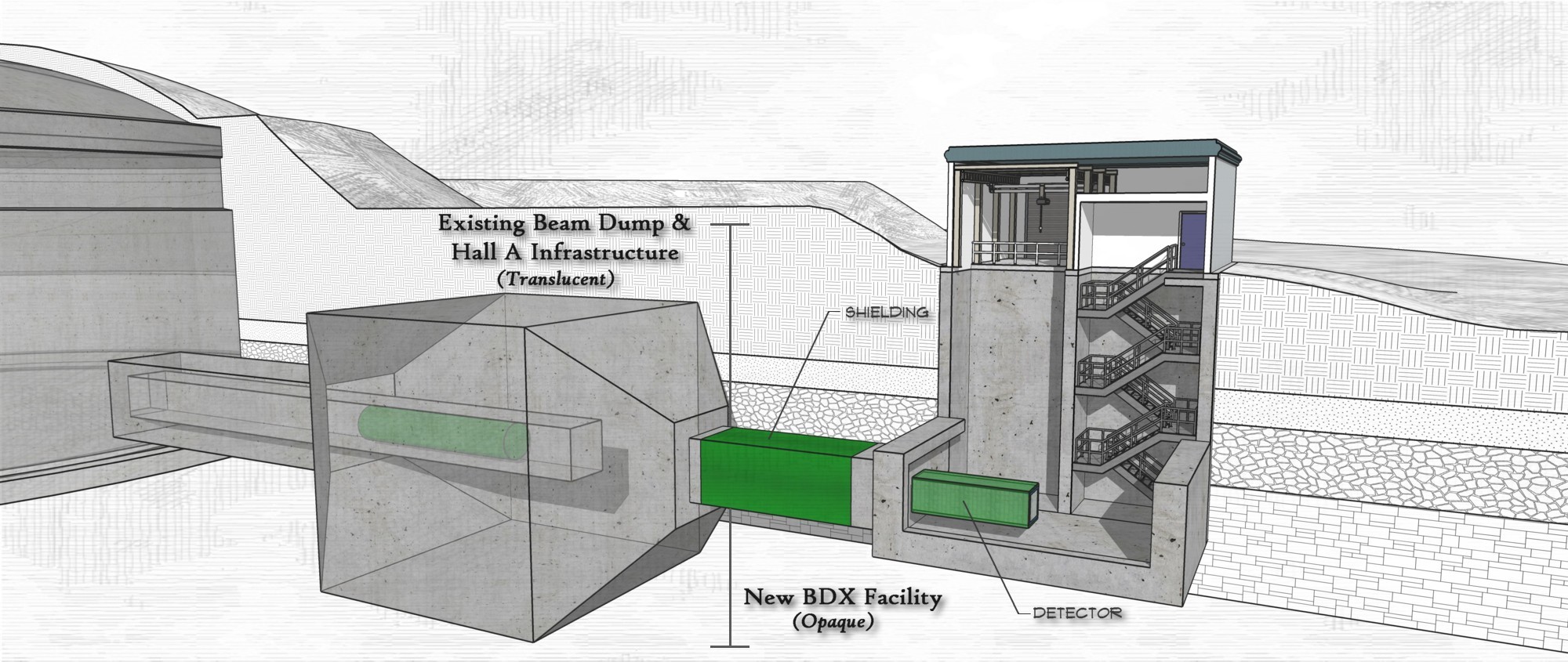 Conclusioni
Misure cosmologiche suggeriscono l’esistenza di Dark Matter
DM nel range MeV-GeV è ancora relativamente inesplorata
LDM studiabile con esperimenti agli acceleratori
BDX esperimento al JLab per ricerca di LDM
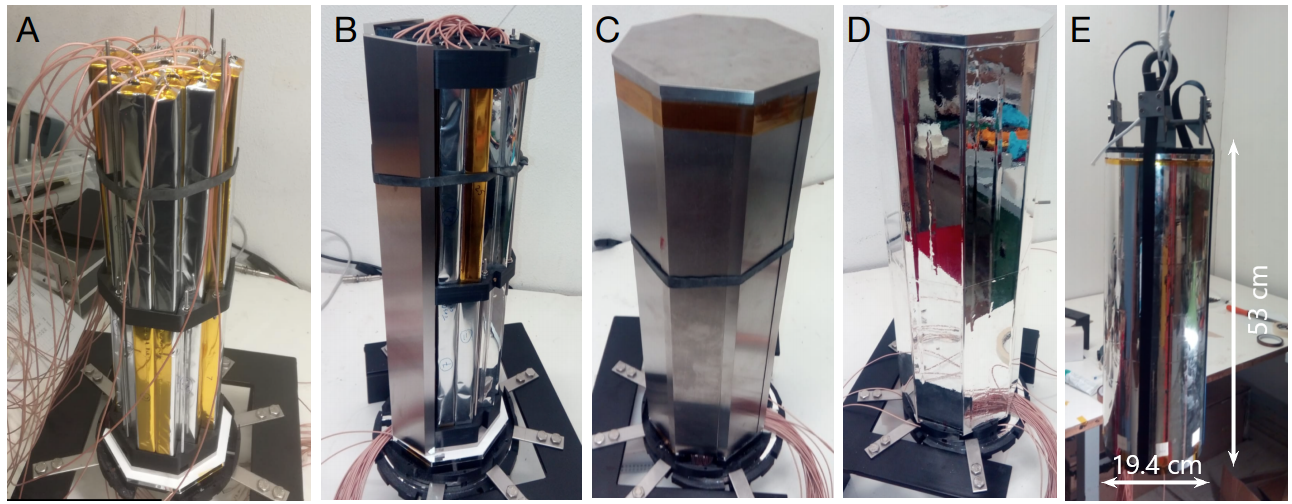 BDX-MINI esperimento pilota
Conclusioni
Misure cosmologiche suggeriscono l’esistenza di Dark Matter
DM nel range MeV-GeV è ancora relativamente inesplorata
LDM studiabile con esperimenti agli acceleratori
BDX esperimento al JLab per ricerca di LDM
BDX-MINI esperimento pilota
Beam dump experiment permetteranno di studiare zone ancora inesplorate dello spazio dei parametri della LDM
FINE 
(?)